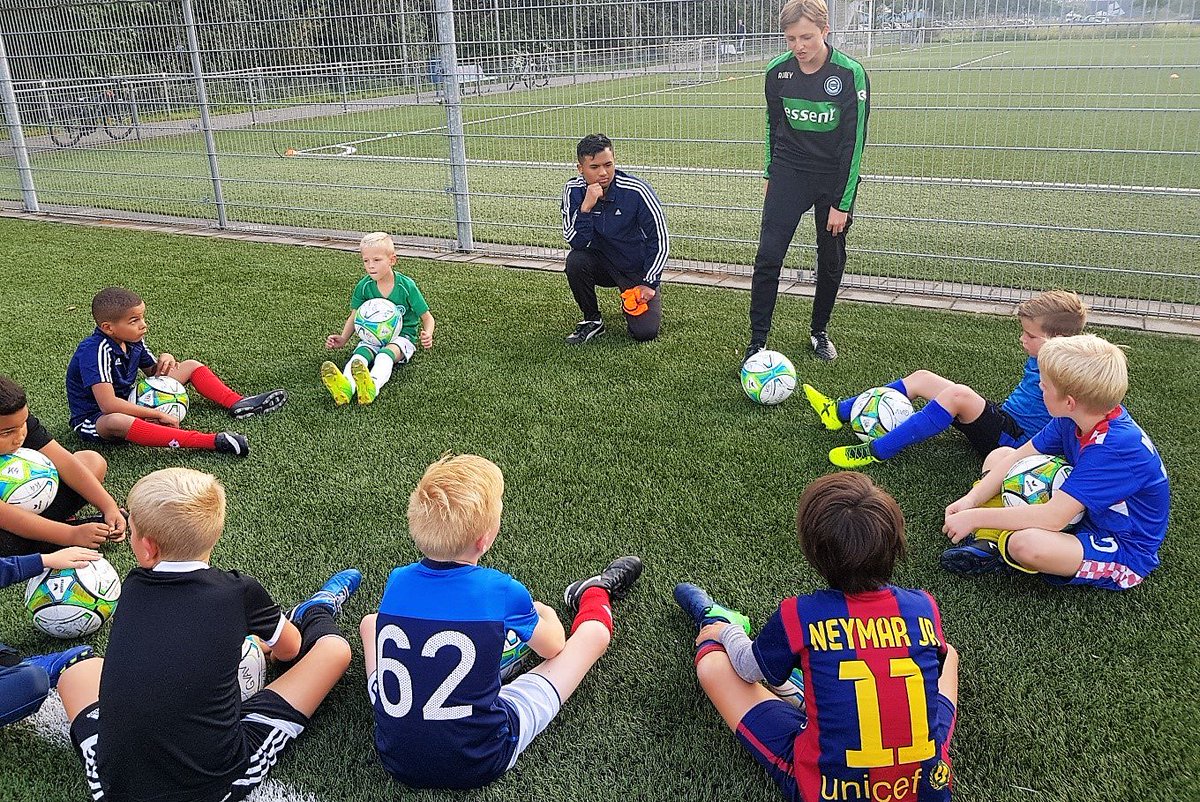 Wie ben ik ?
- Jordi paapst
- Klas ASL-SBG 3C
 - 4-10-2000
 - Werk: Albert Heijn
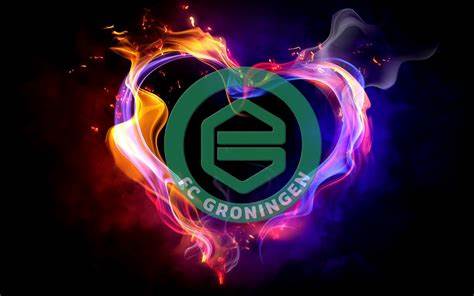 Hobby’s
- voetbal
- FC Groningen
- gamen
- vrienden
Voetbalcarrière Gvav Rapiditas
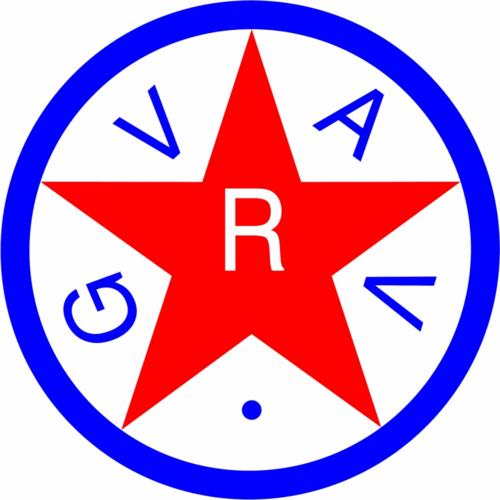 vanaf mijn 6e tot het heden. ( 13 jaar Gvav )
Vorig jaar bekerwinnaar en kampioen geworden met A1
Vanaf dit jaar speel ik bij Gvav 1
inspiratiefilmpje
https://www.youtube.com/watch?v=VHgDXAXIWqA
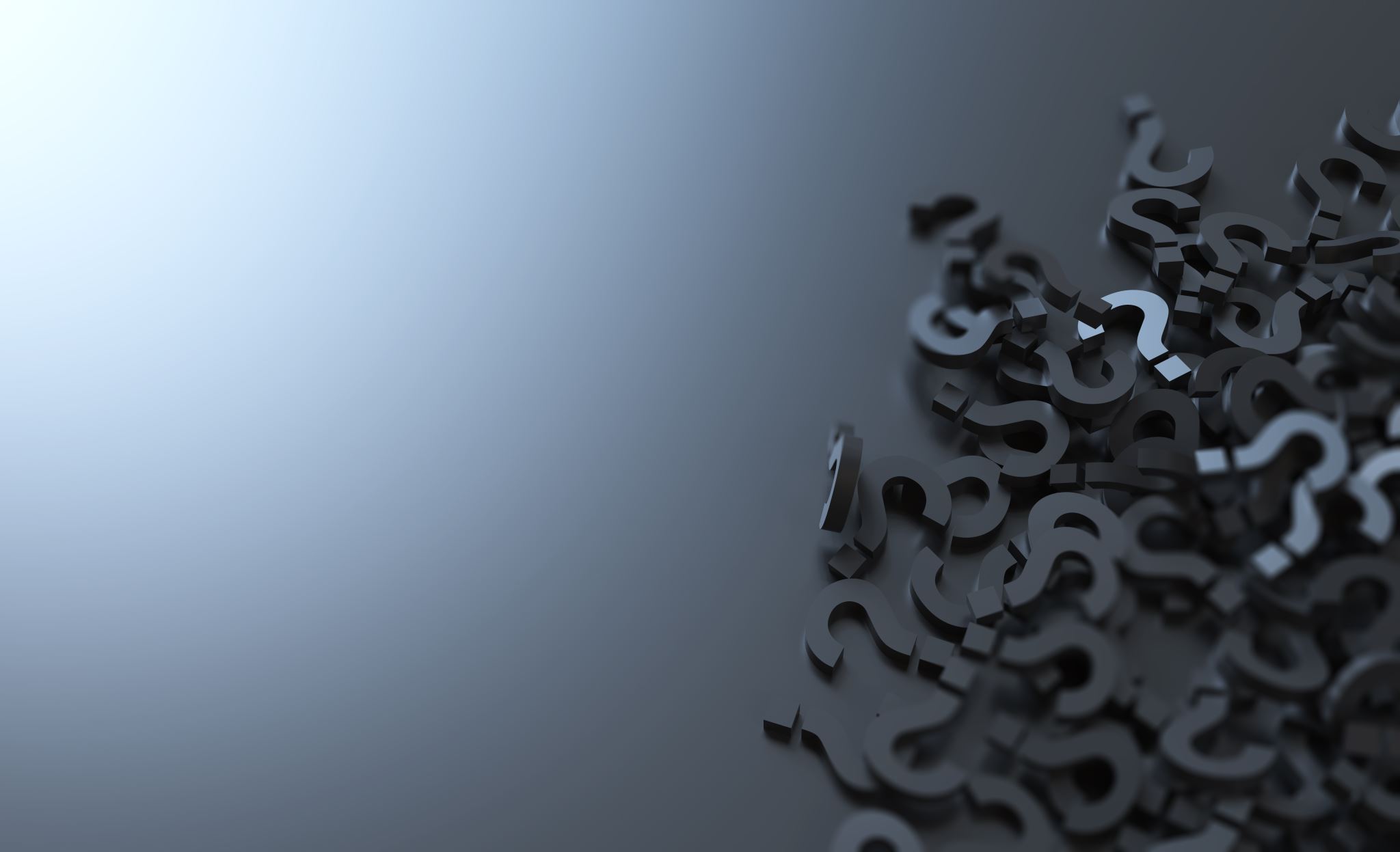 Einde
Zijn er nog vragen?